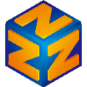 ZRapid iAMC150 (Additive Manufacturing Ceramics)
Specifications: